STRUCTURE OF THE ROSEBERY PB-ZN ORE DEPOSIT

Supplementary material to 
Aerden, 1991 (J. Struct. Geol.)
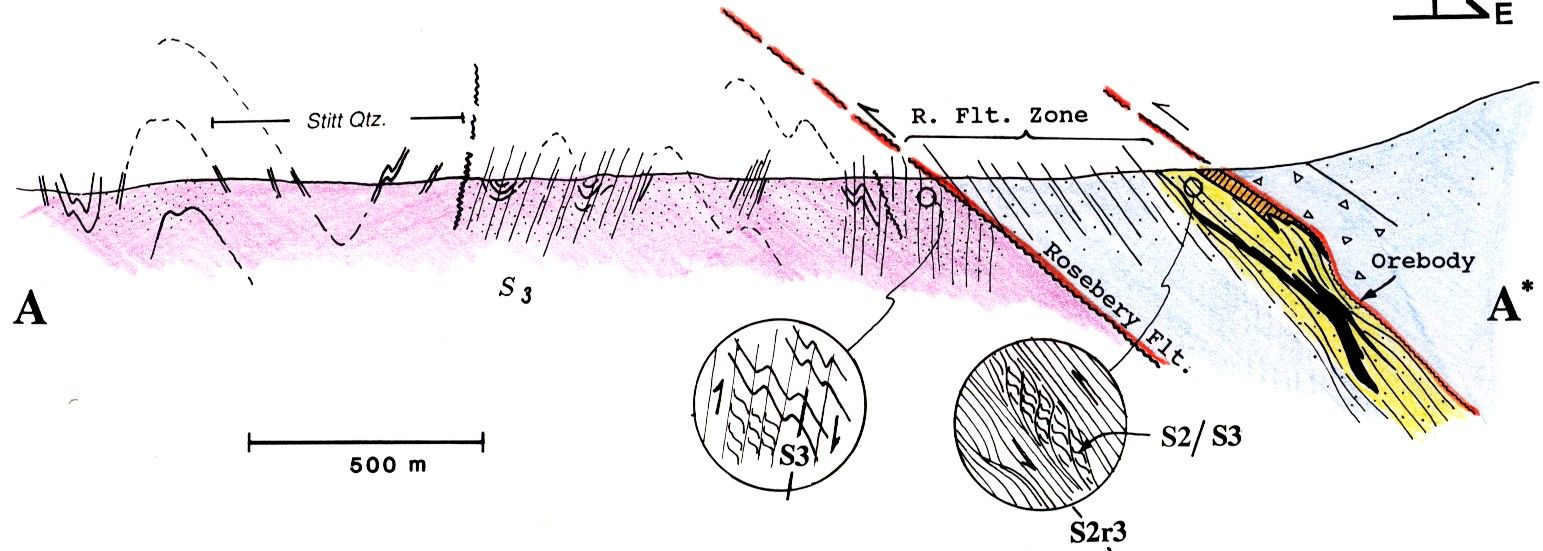 Aerden 1991 – J. Struct. Geol.
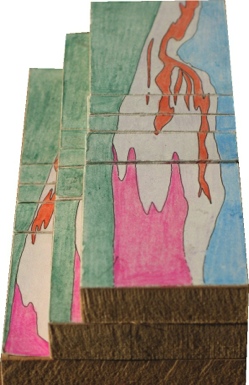 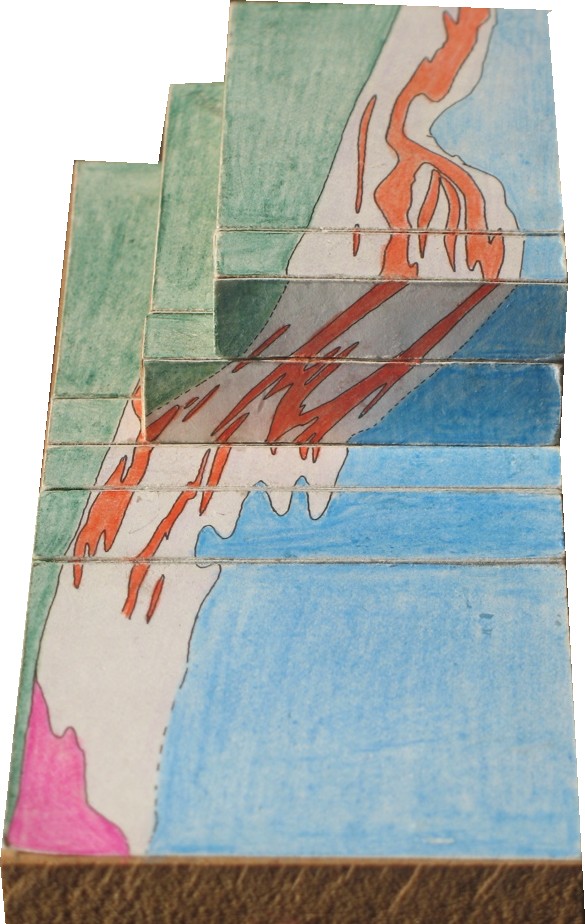 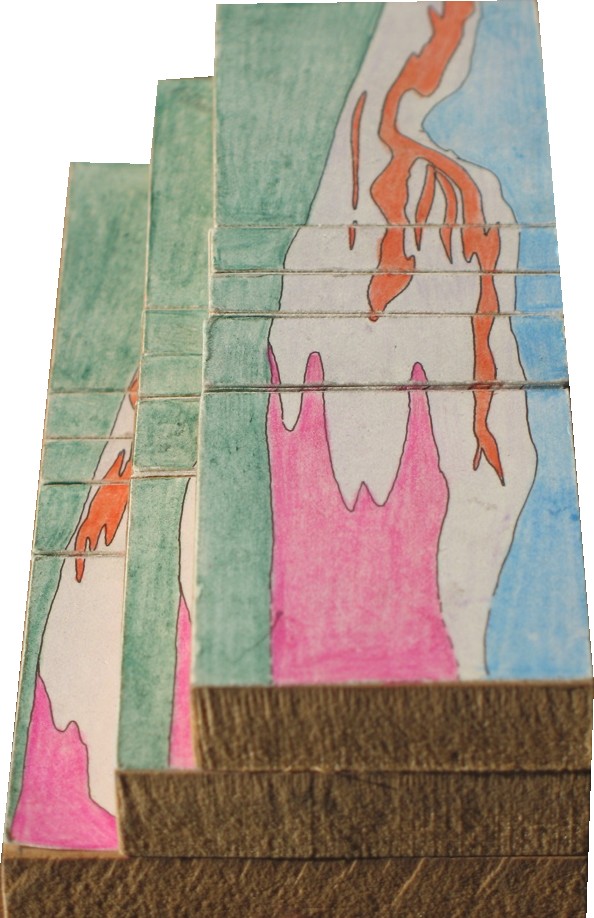 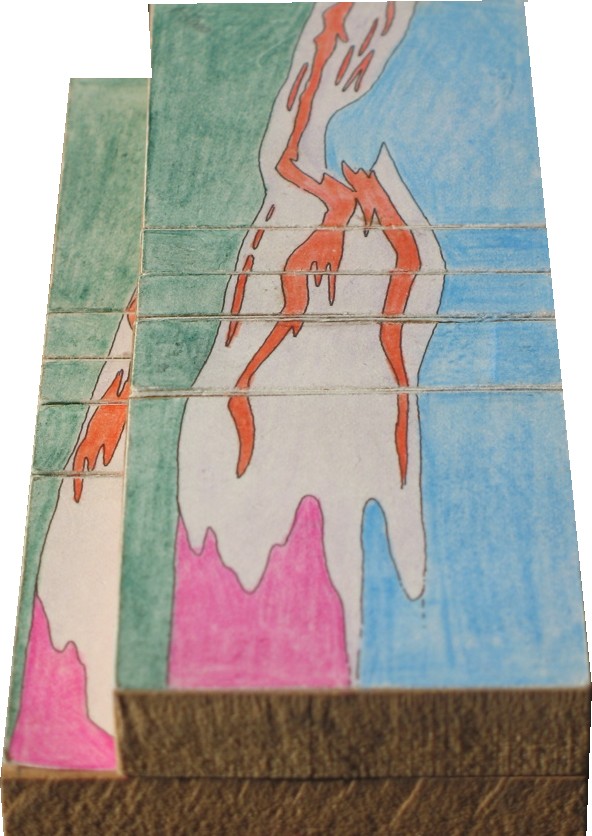 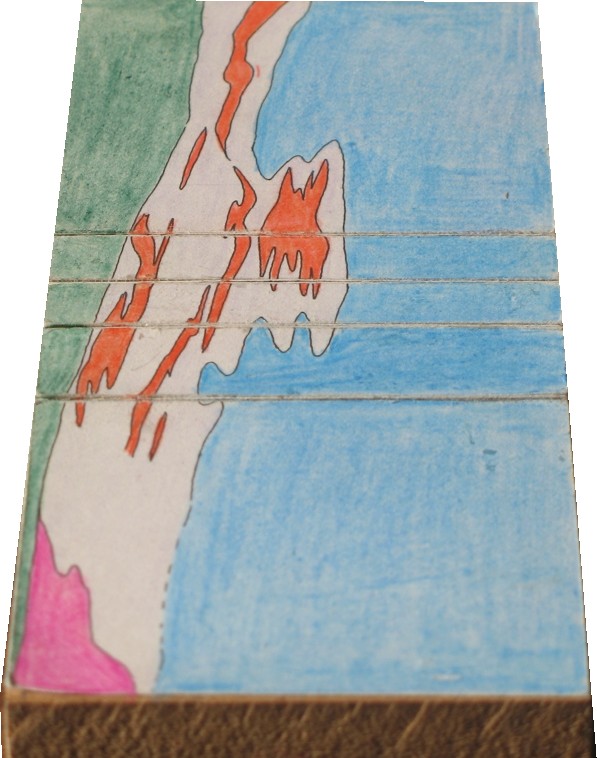 100m
WOODEN BLOCKS MODEL
Fold interpretation of Brathwaite, 1970
45
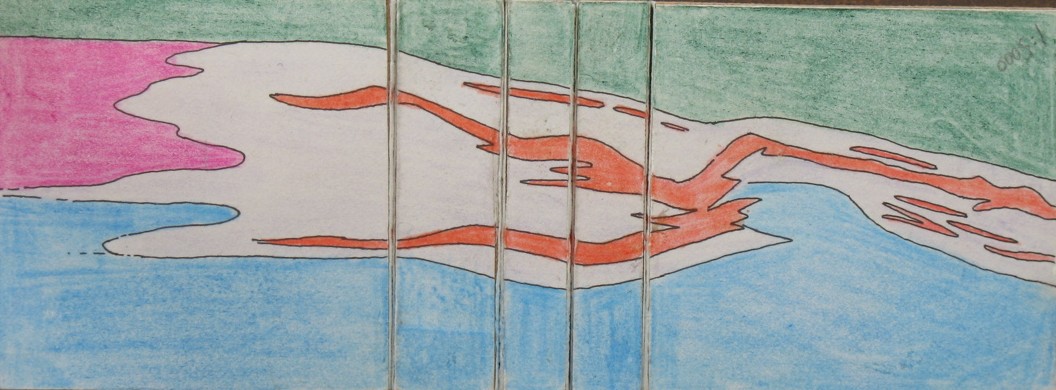 ORE LENS E
ORE LENS F
ORE LENS G
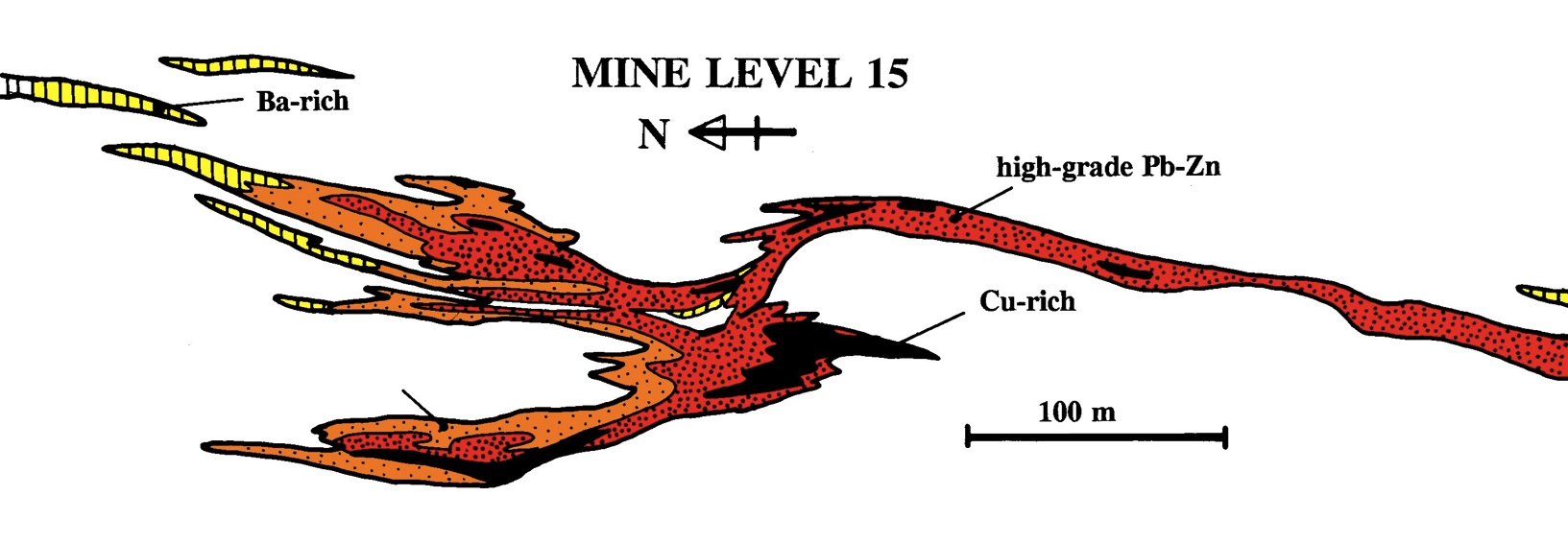 Fold interpretation of Green, 1981
45
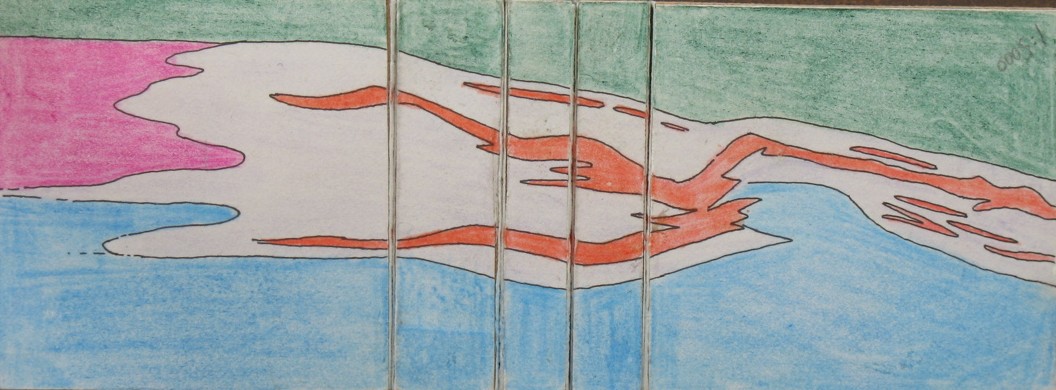 ORE LENS E
ORE LENS F
ORE LENS G
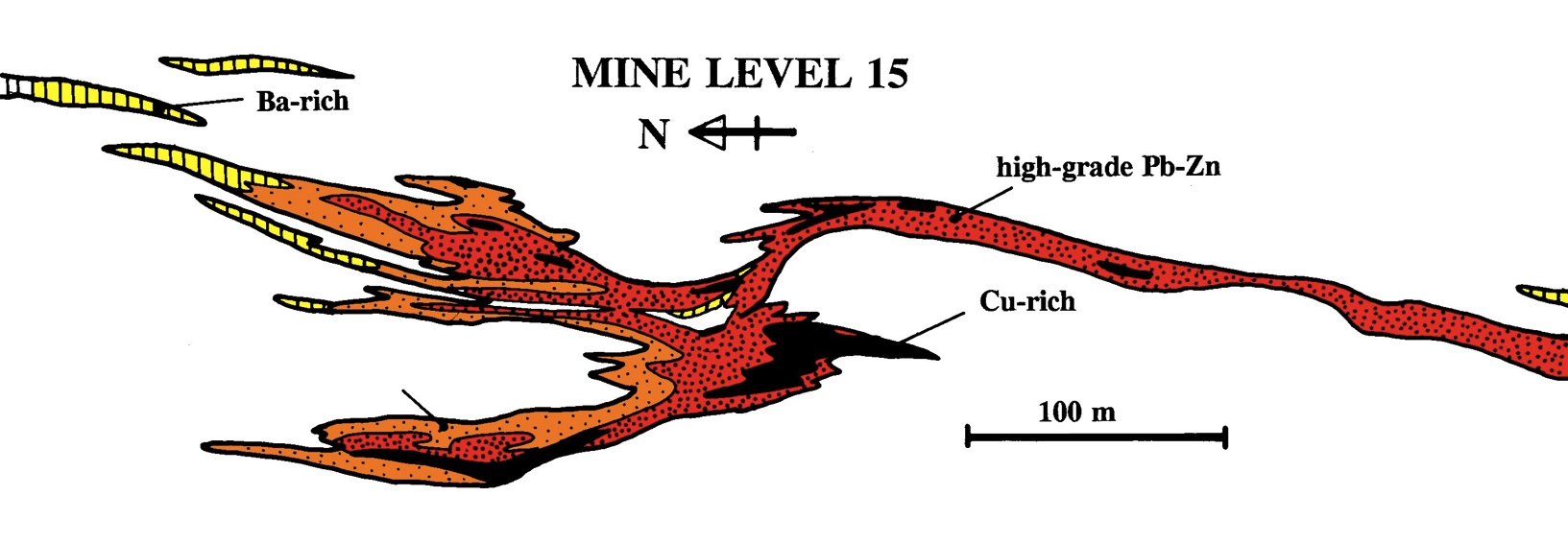 consistent eastward vergence of parasitic folds in host rock conflicts with previous fold interpretation of the orebody
Fold interpretation of Huston & Zaw 1988
45
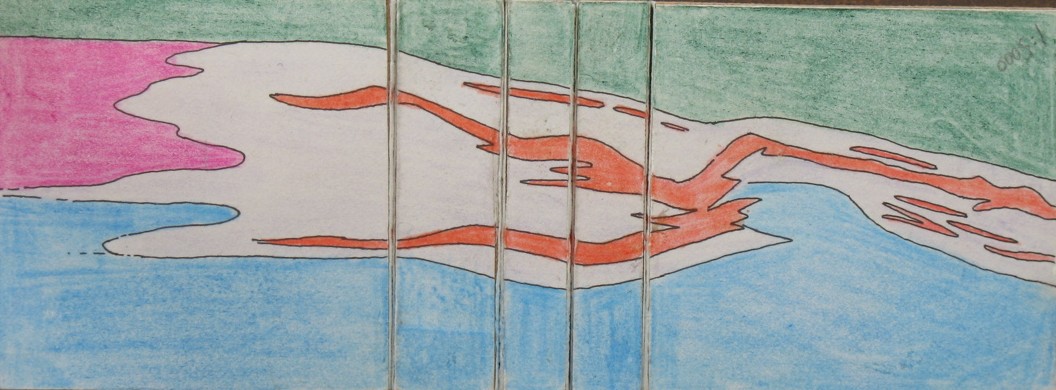 ORE LENS E
ORE LENS F
longitudinal cross-section line (next slide)
ORE LENS G
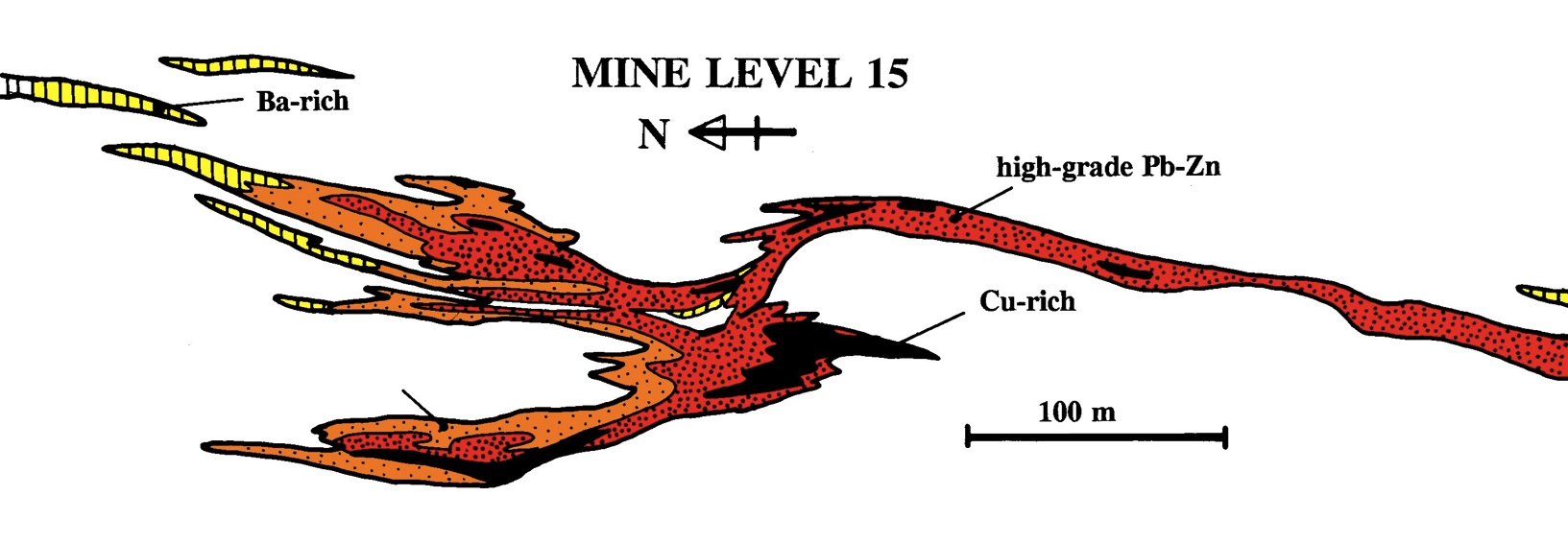 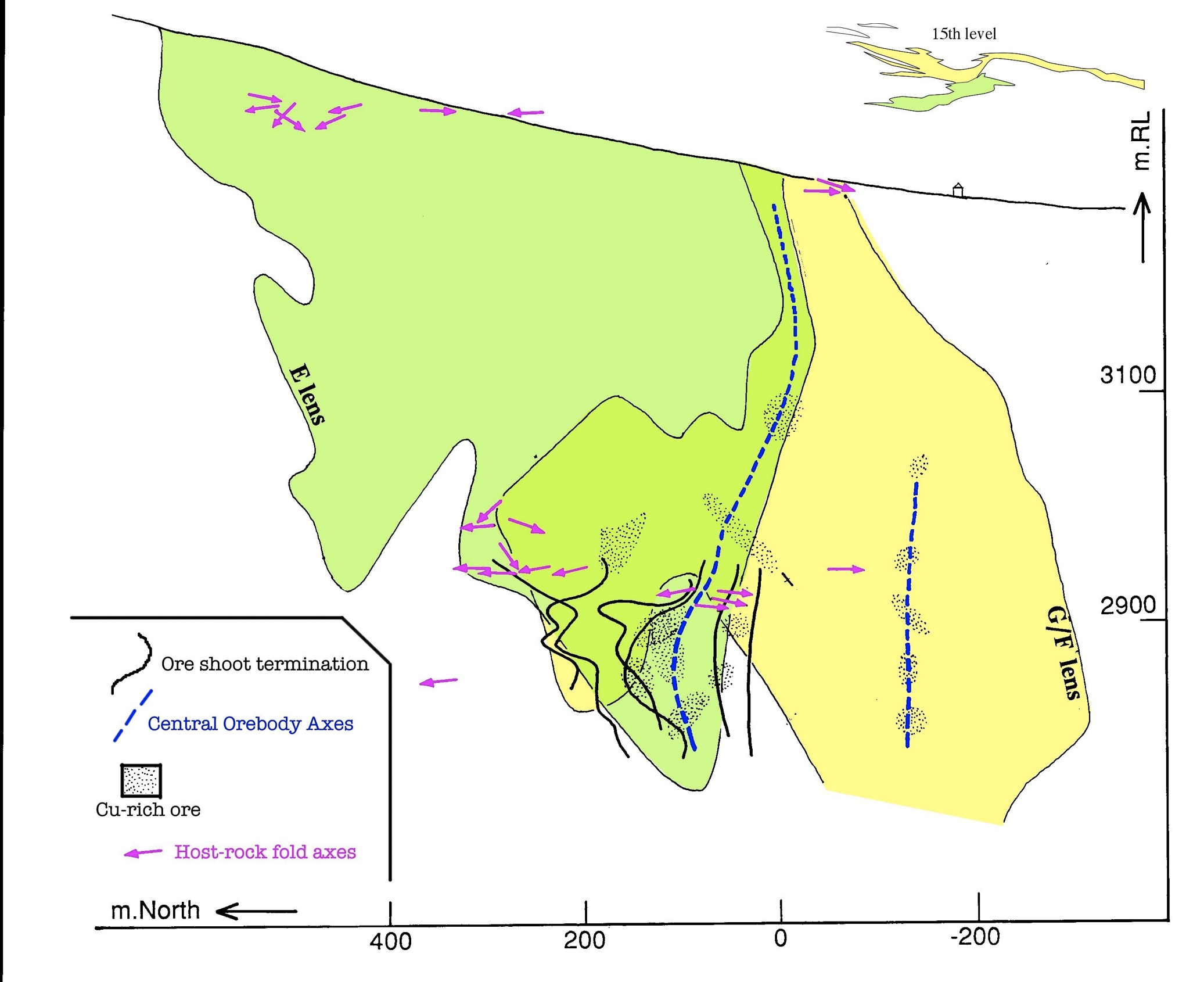 longitudinal cross-section
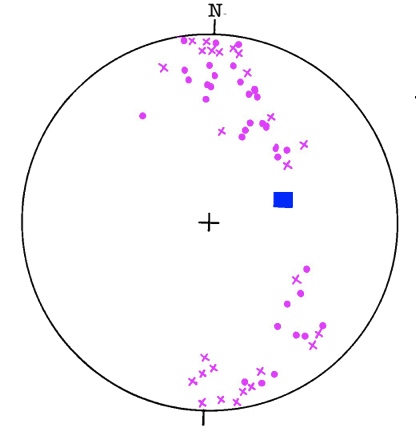 15 level
17 level
200m
modified after Aerden 1991
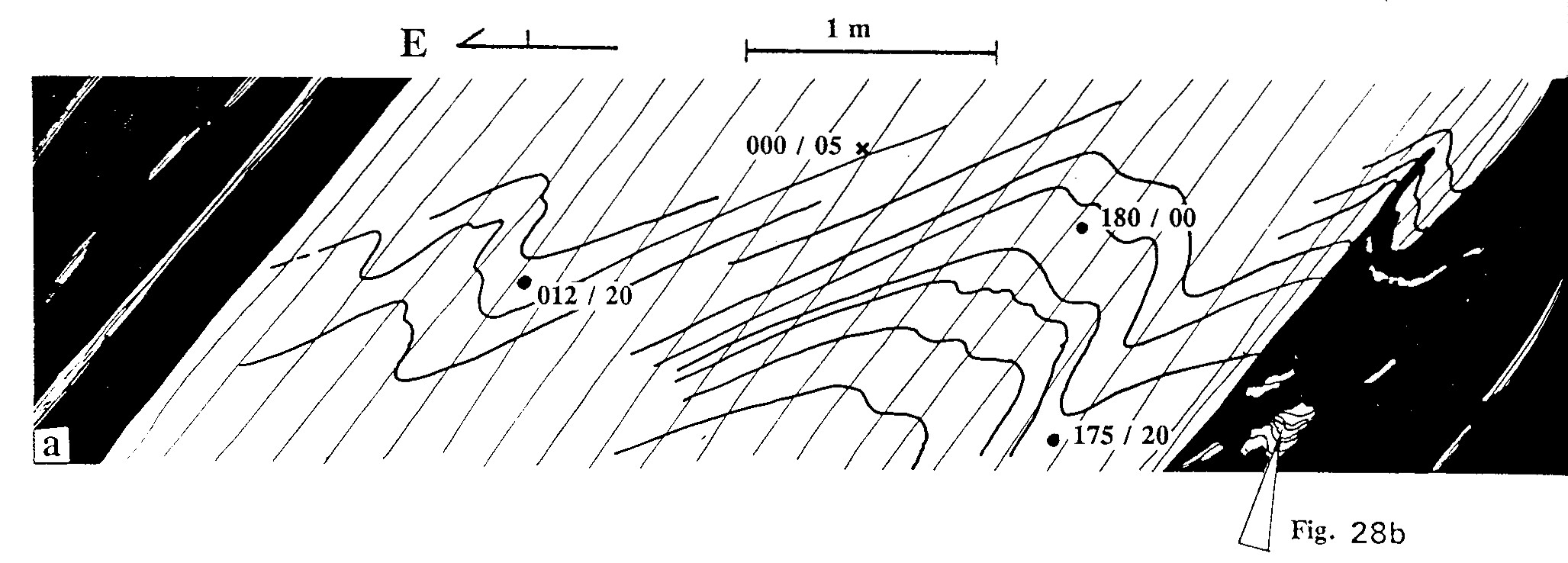 sulfuros
masivos
sulfuros
masivos
ore lenses cut folded bedding in host rock
and are parallel to foliation
Aerden – J. Struct. Geol. 1991
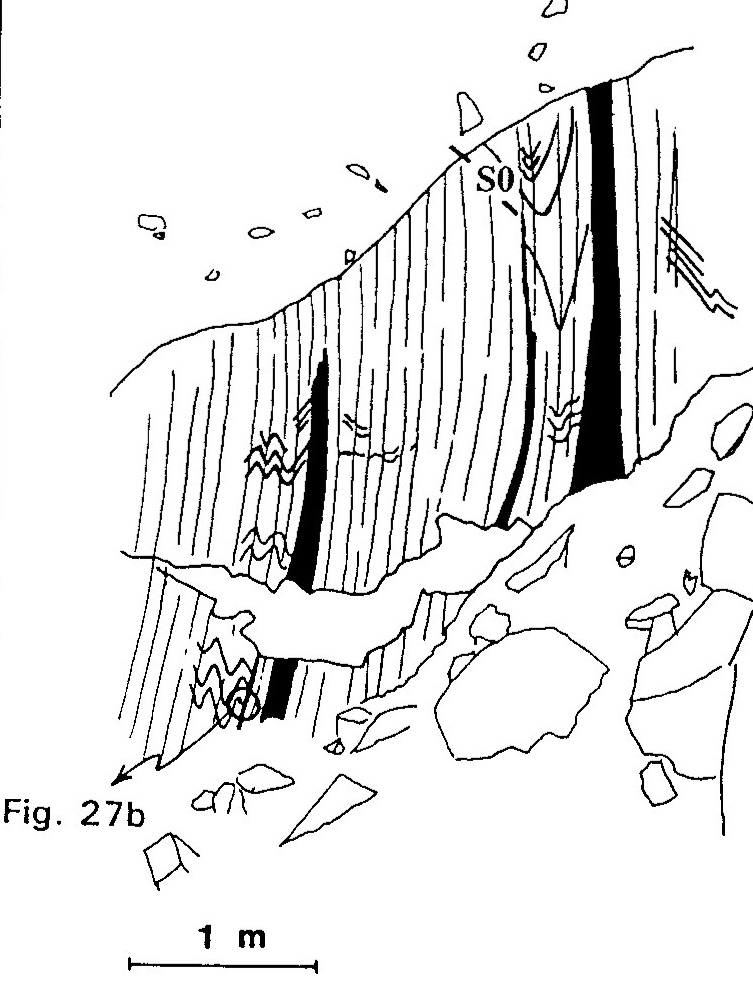 Aerden – J. Struct. Geol. 1991
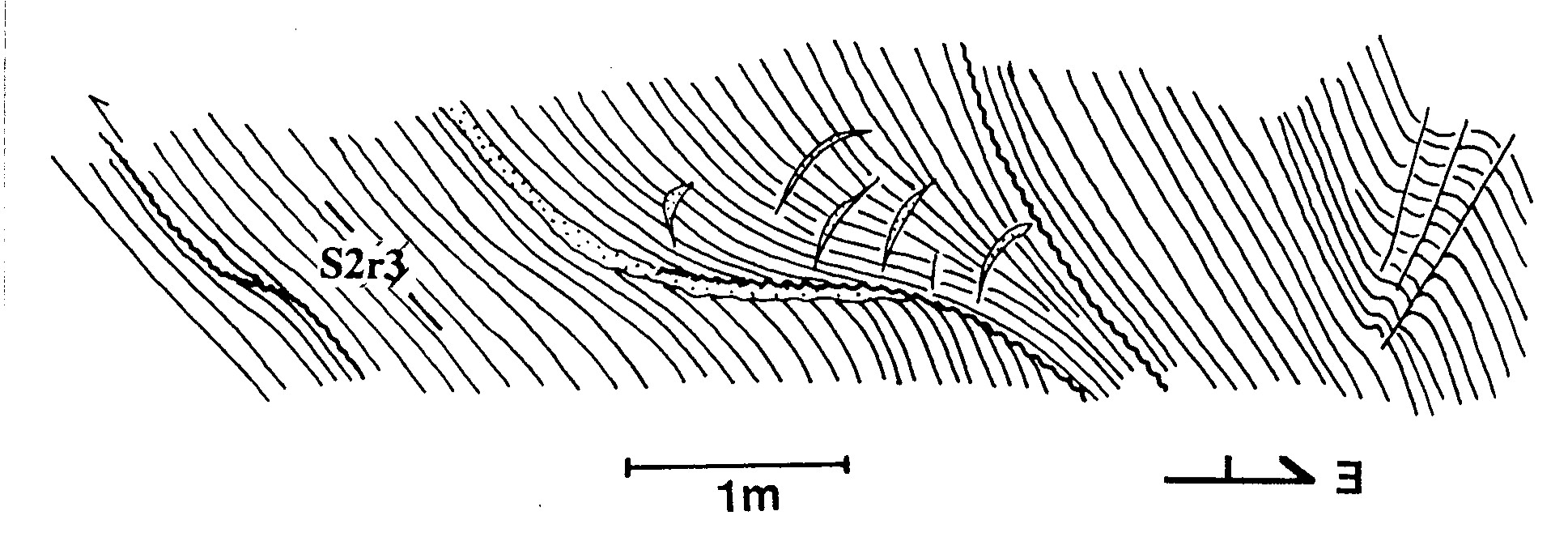 Extensional ramp
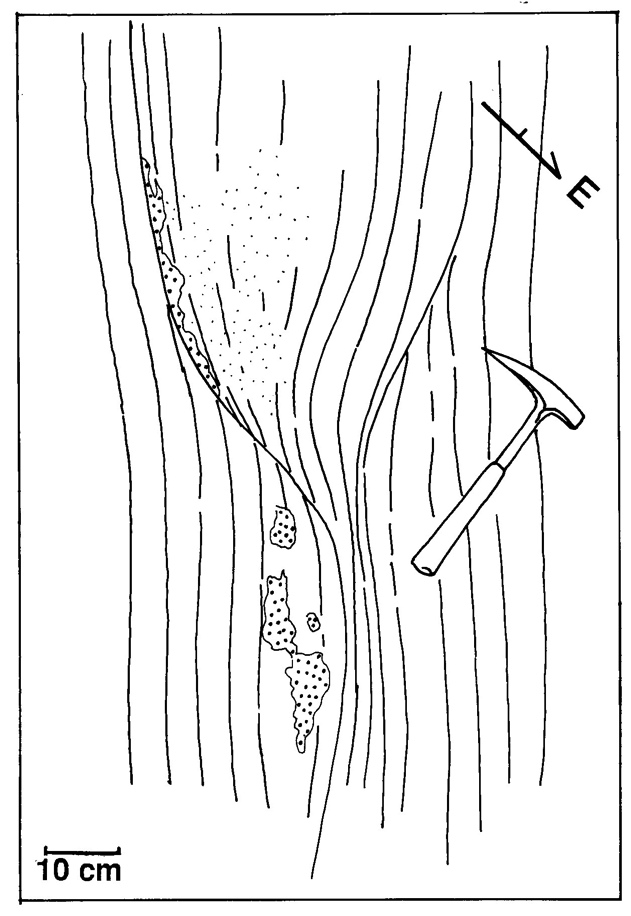 FOLIATION BOUDINAGE
modified after Aerden 1991
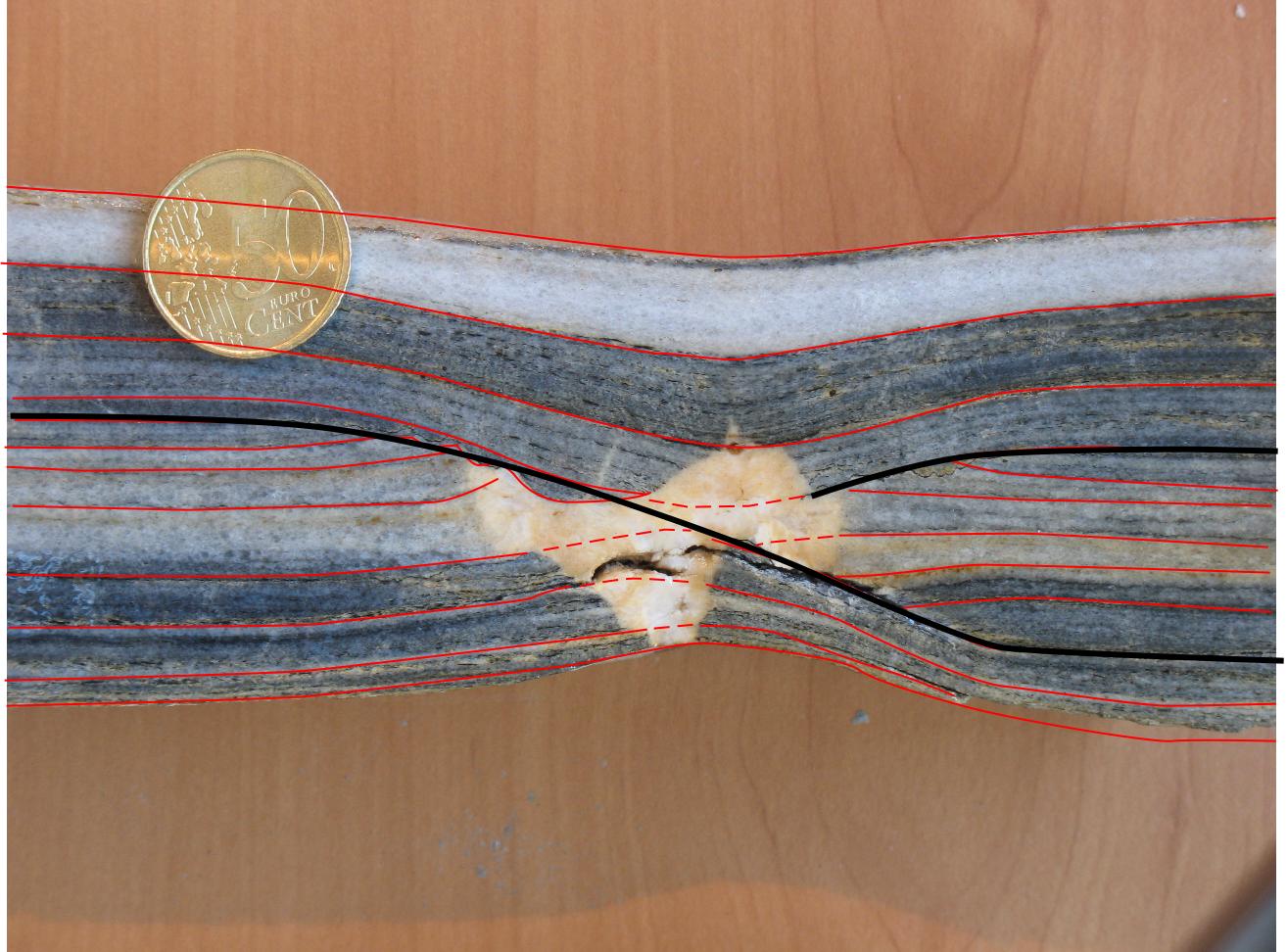 similar foliation boudinage geometries in marbles of the Nevado-Filabride Complex, Betic Cordillera
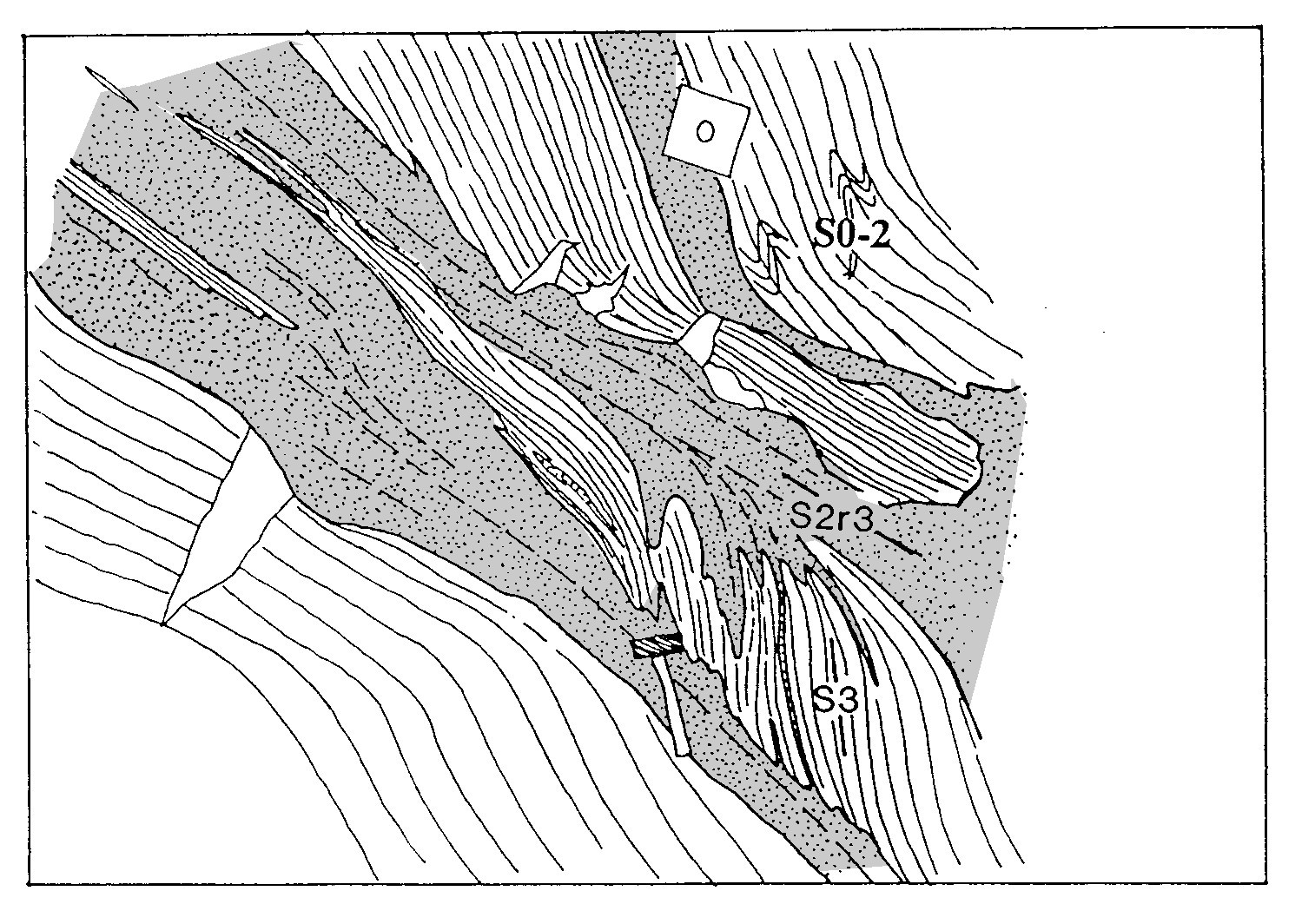 barite-rich
massive sulphides
replacing shear zone
Aerden JSG 1991 (Fig. 17)
Sph-Gal-Py ore (Pb-Zn-rich)
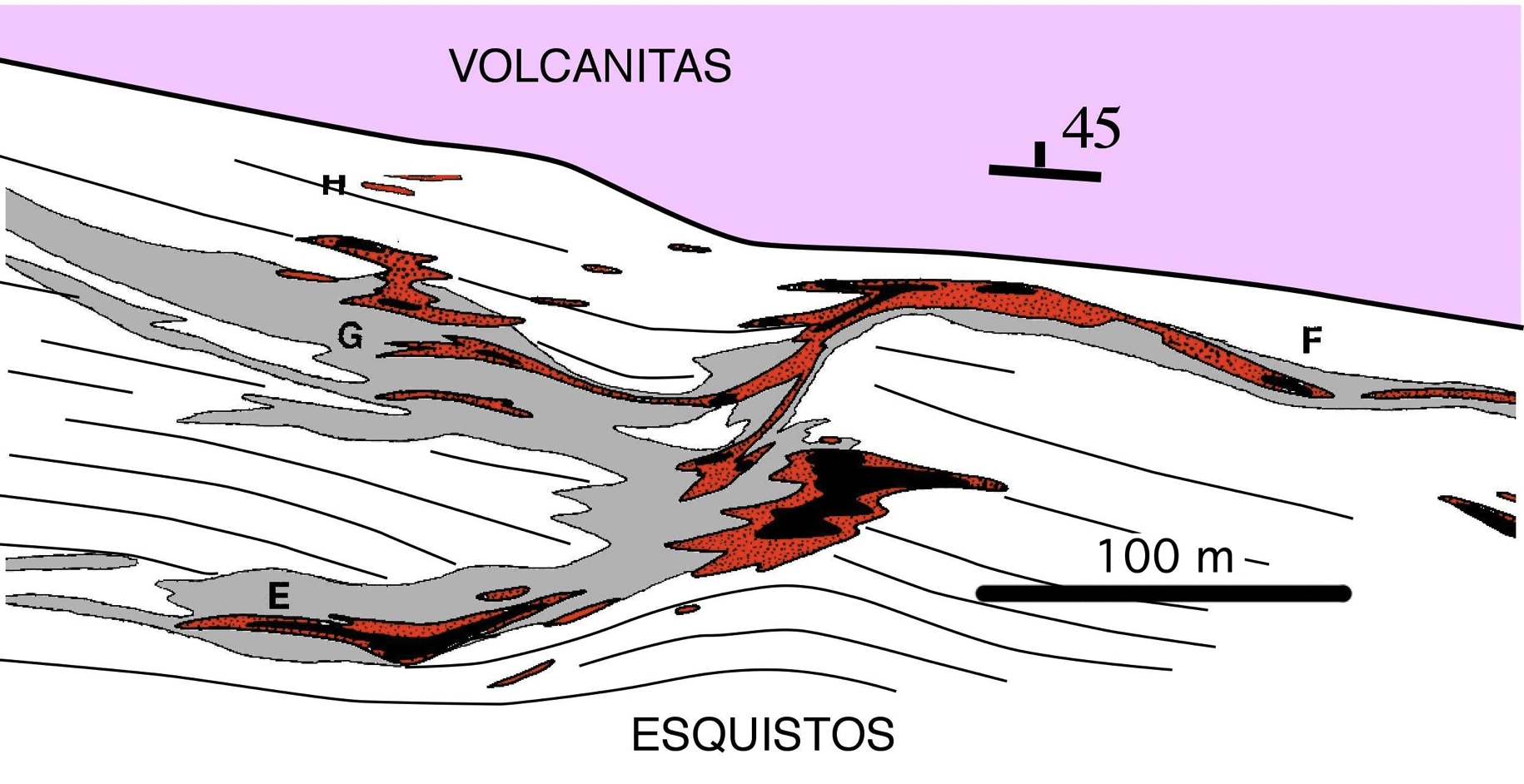 Py-Cpy ore (Cu-rich)
modified after Aerden 1991
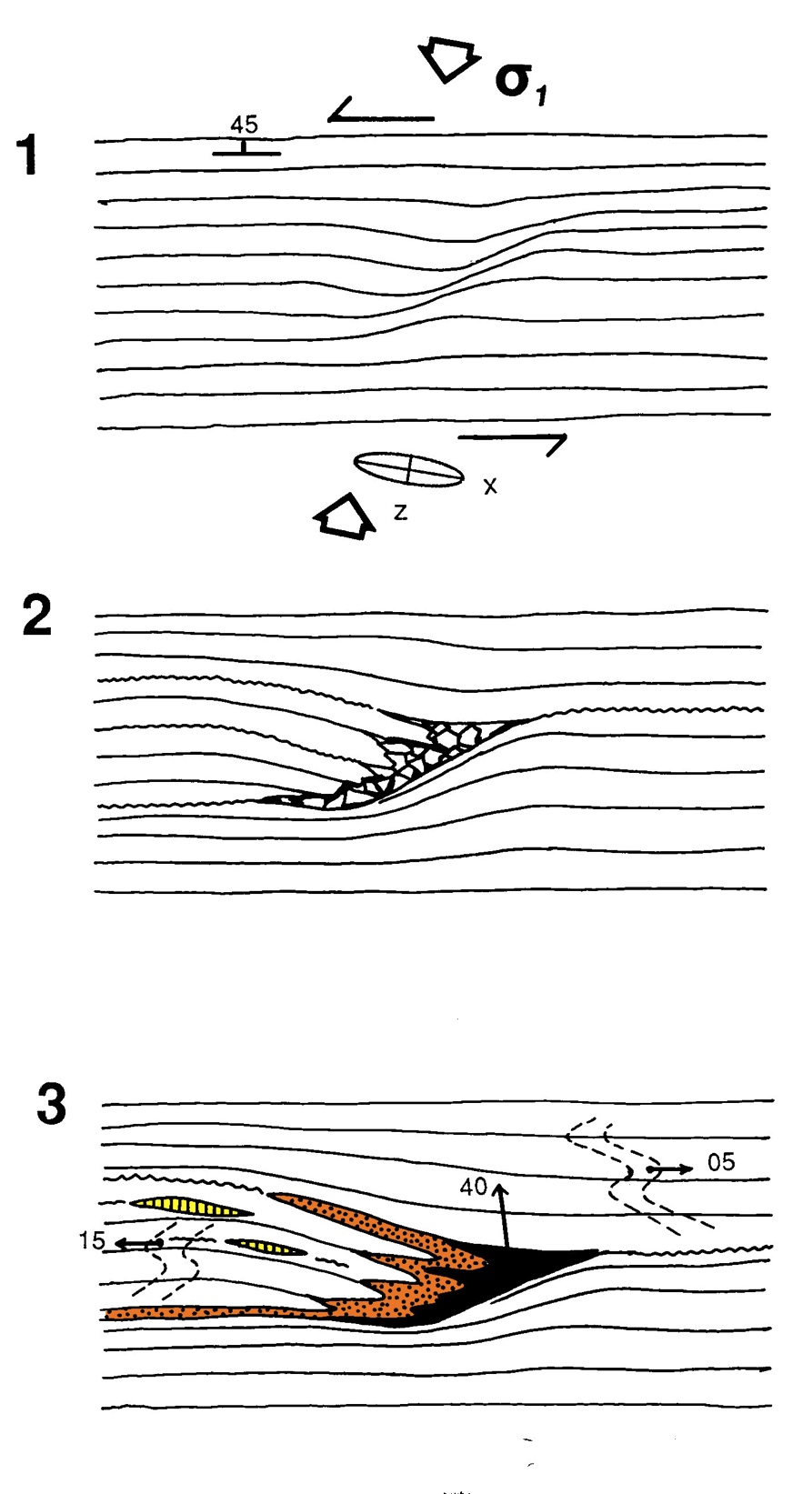 genetic model
Aerden JSG 1991
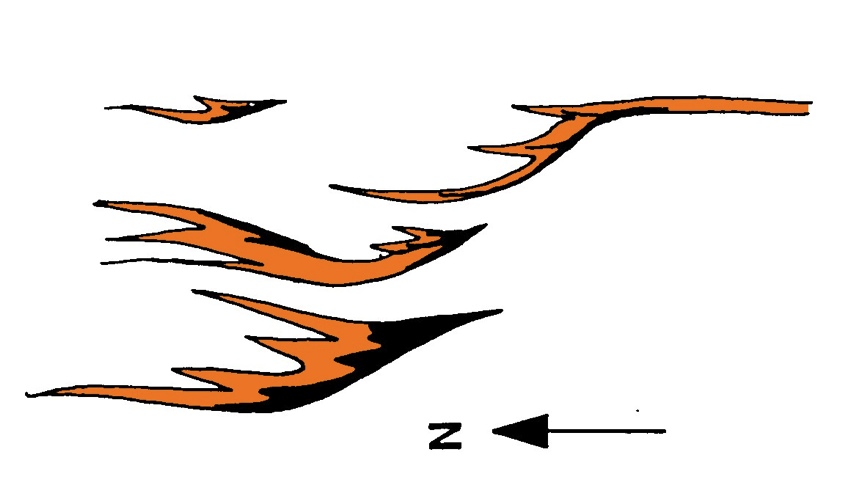 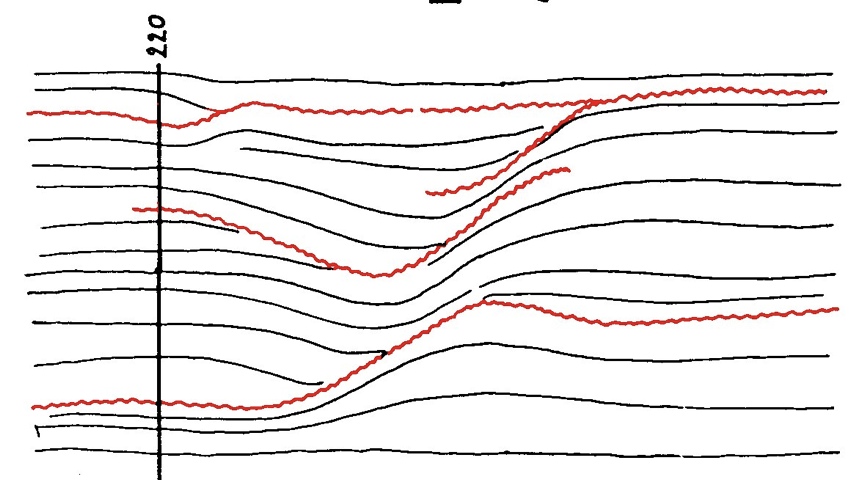 MAP
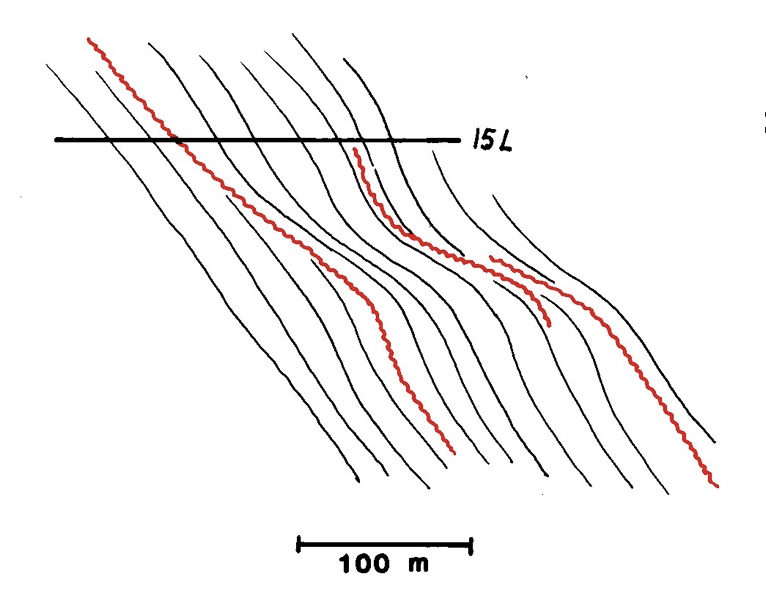 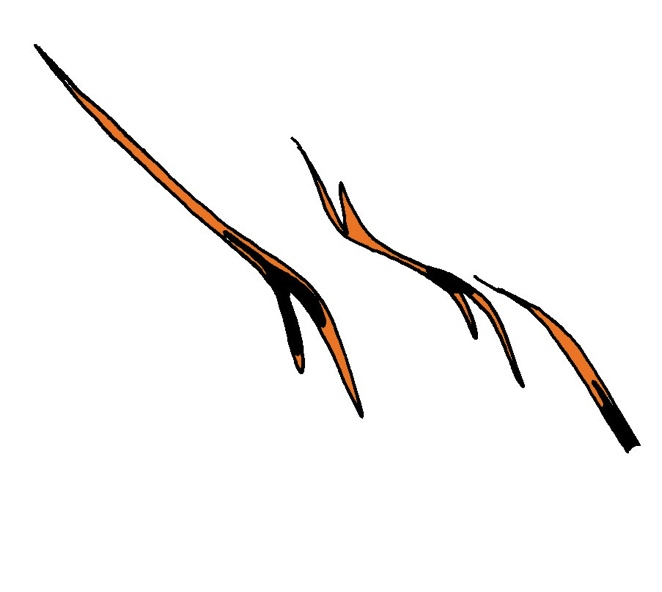 CROSS-SECTION
Aerden – J. Metamorphic Geol. 1994 FIGURE 2
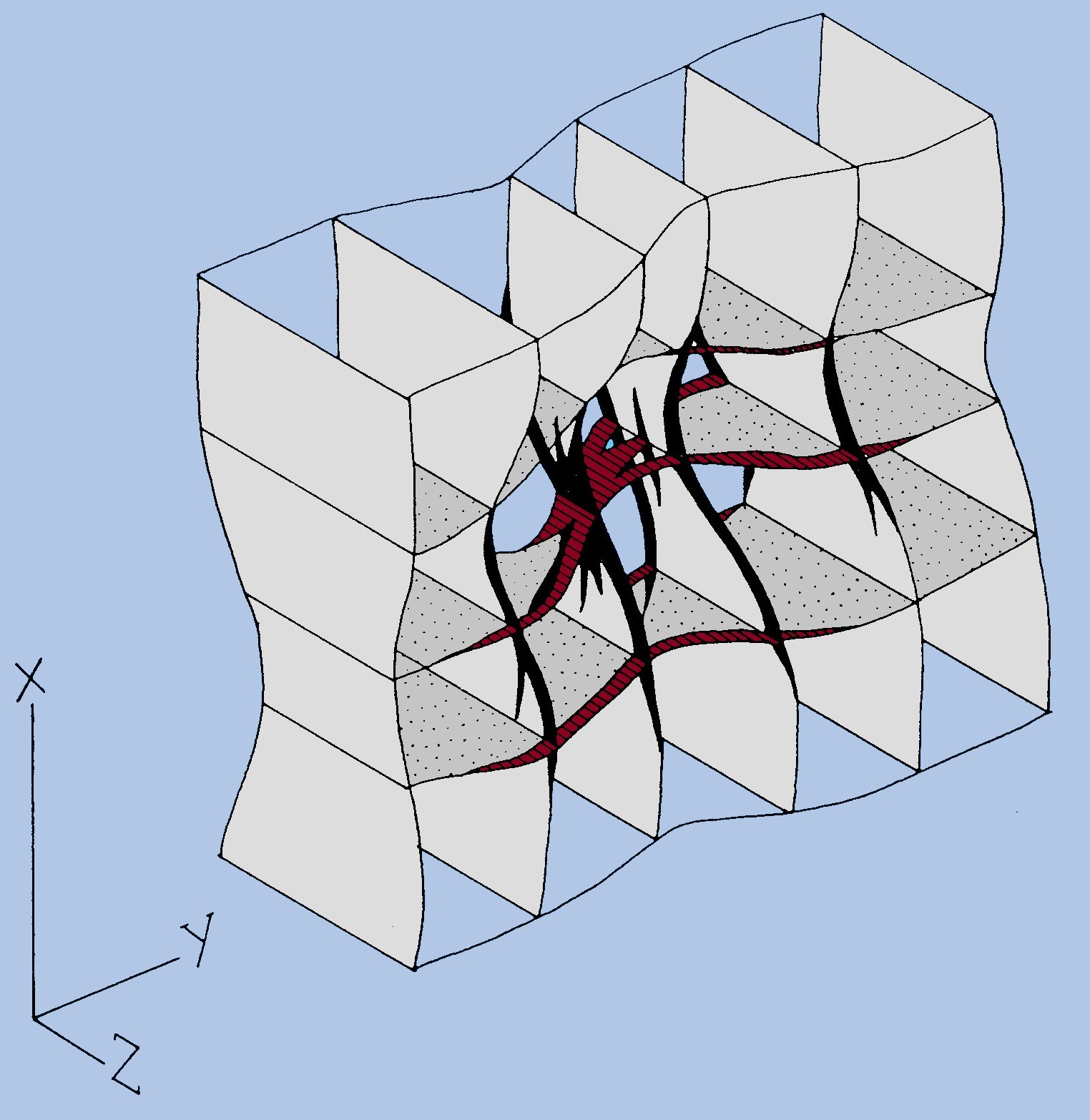 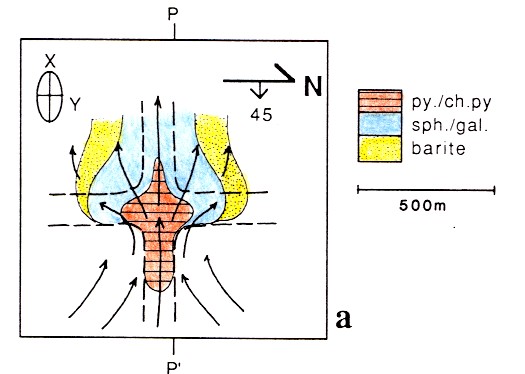 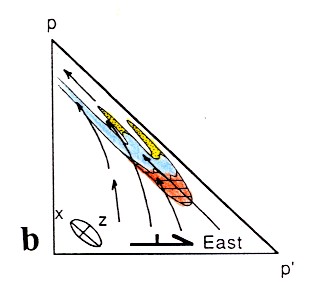 modified after Aerden 1991
REPLACEMENT TEXTURES
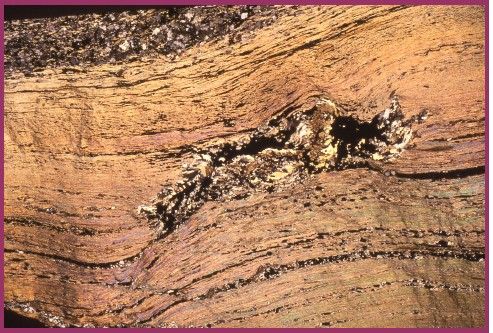 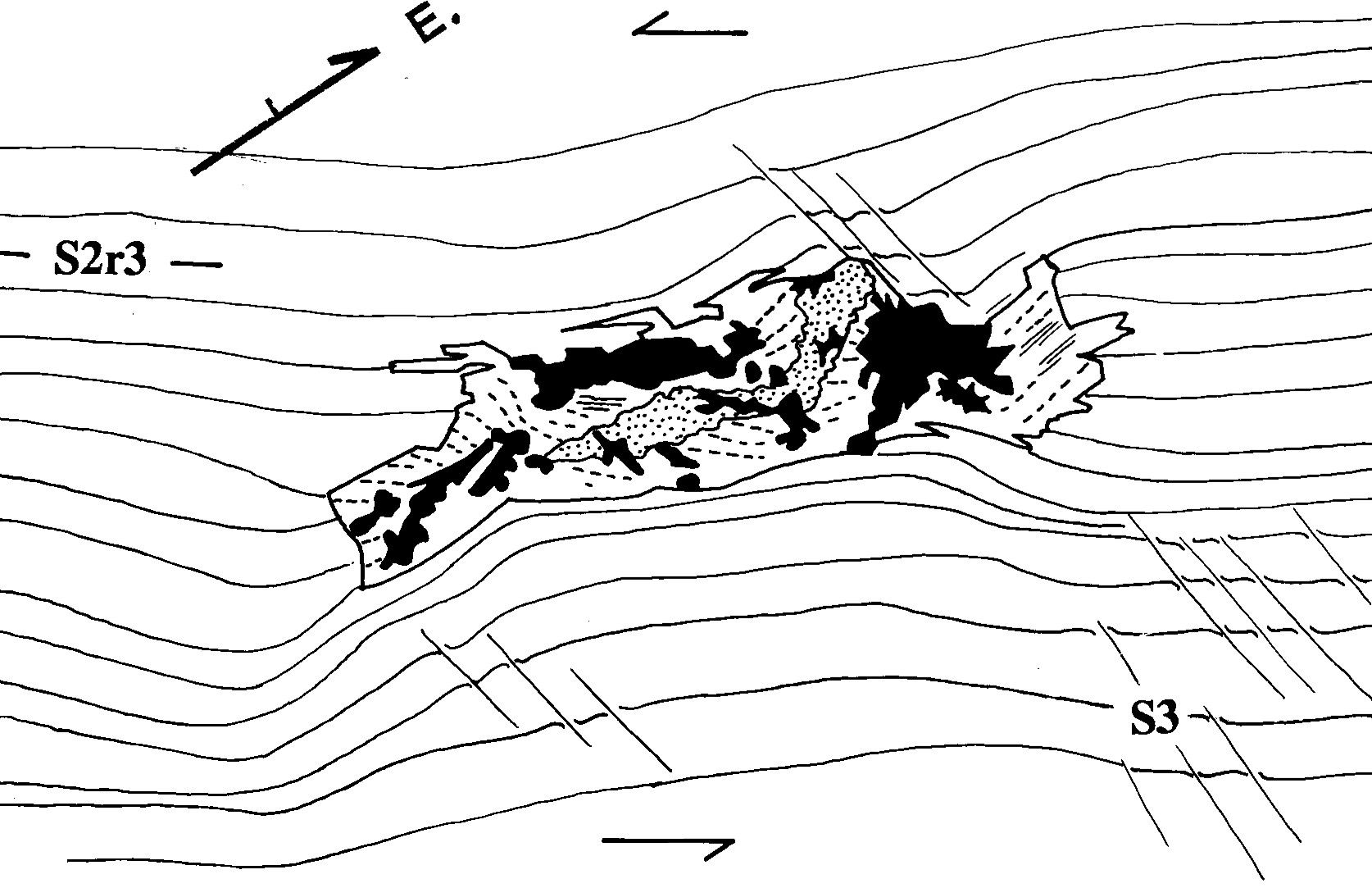 miniature of Rosebery ore body
(Aerden 1991)
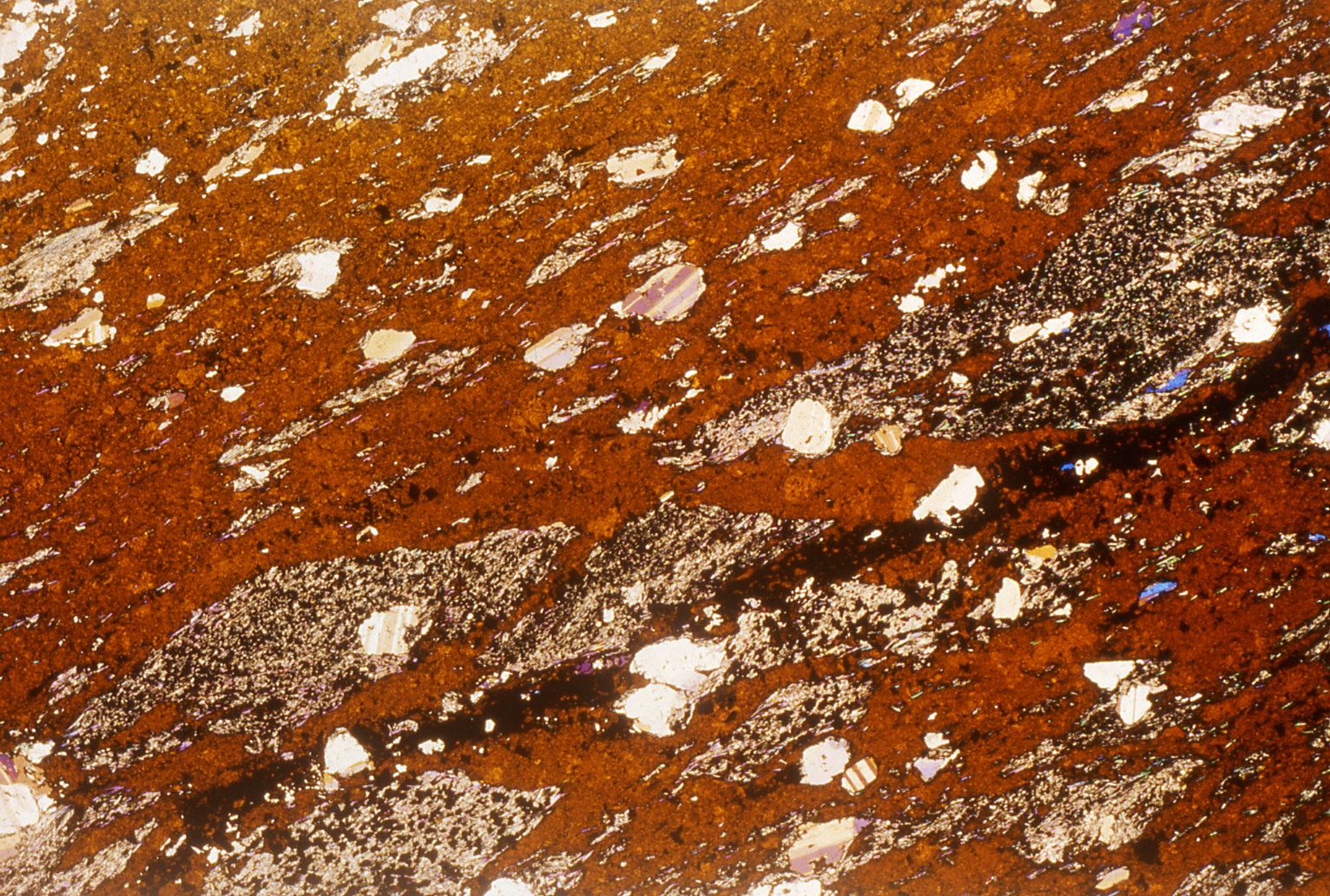 Sphalerite-rich massive sulphides containing numerous fragments of schistose host rock
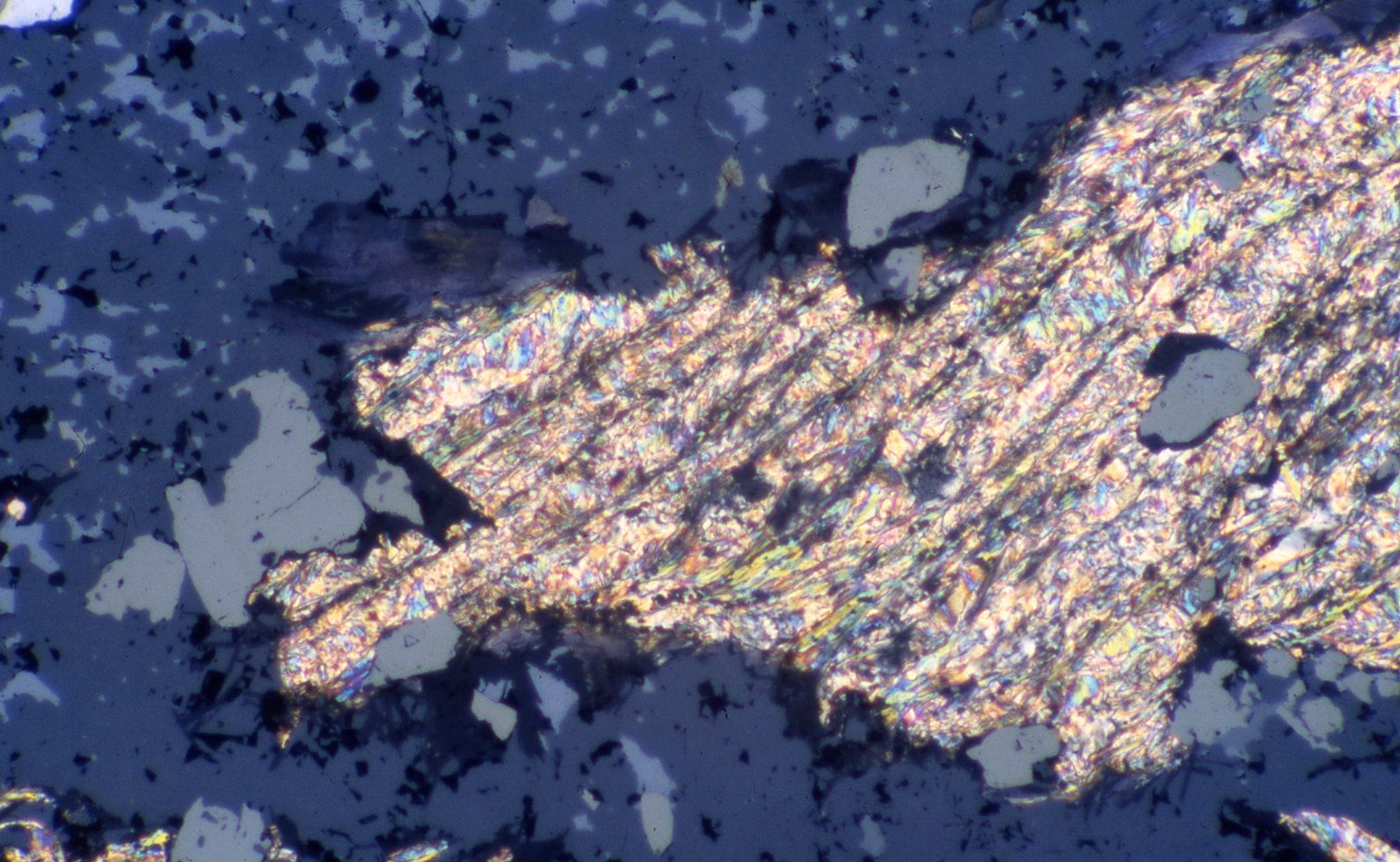 FeS2
PbS
host-rock fragment containing S3 crenulation cleavage sharply truncated by massive sulphides. The sulphides post-date the cleavage (from Aerden 1994).
Aerden – J. Metamorphic Geol. 1994 FIGURE 12
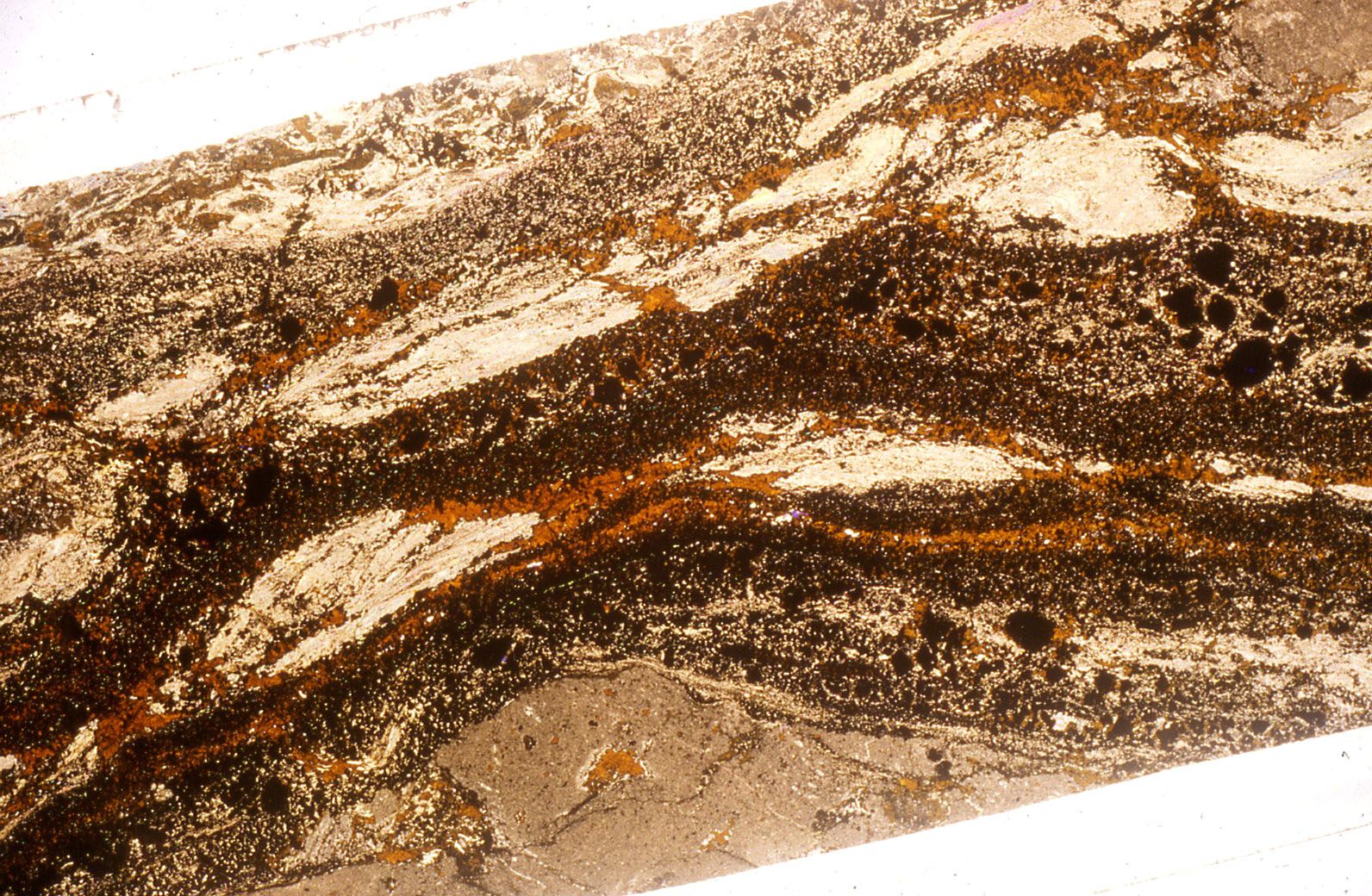 Sphalerite replacing host rock controlled by microboudinage
Aerden – J. Metamorphic Geol. 1994 FIGURE 17
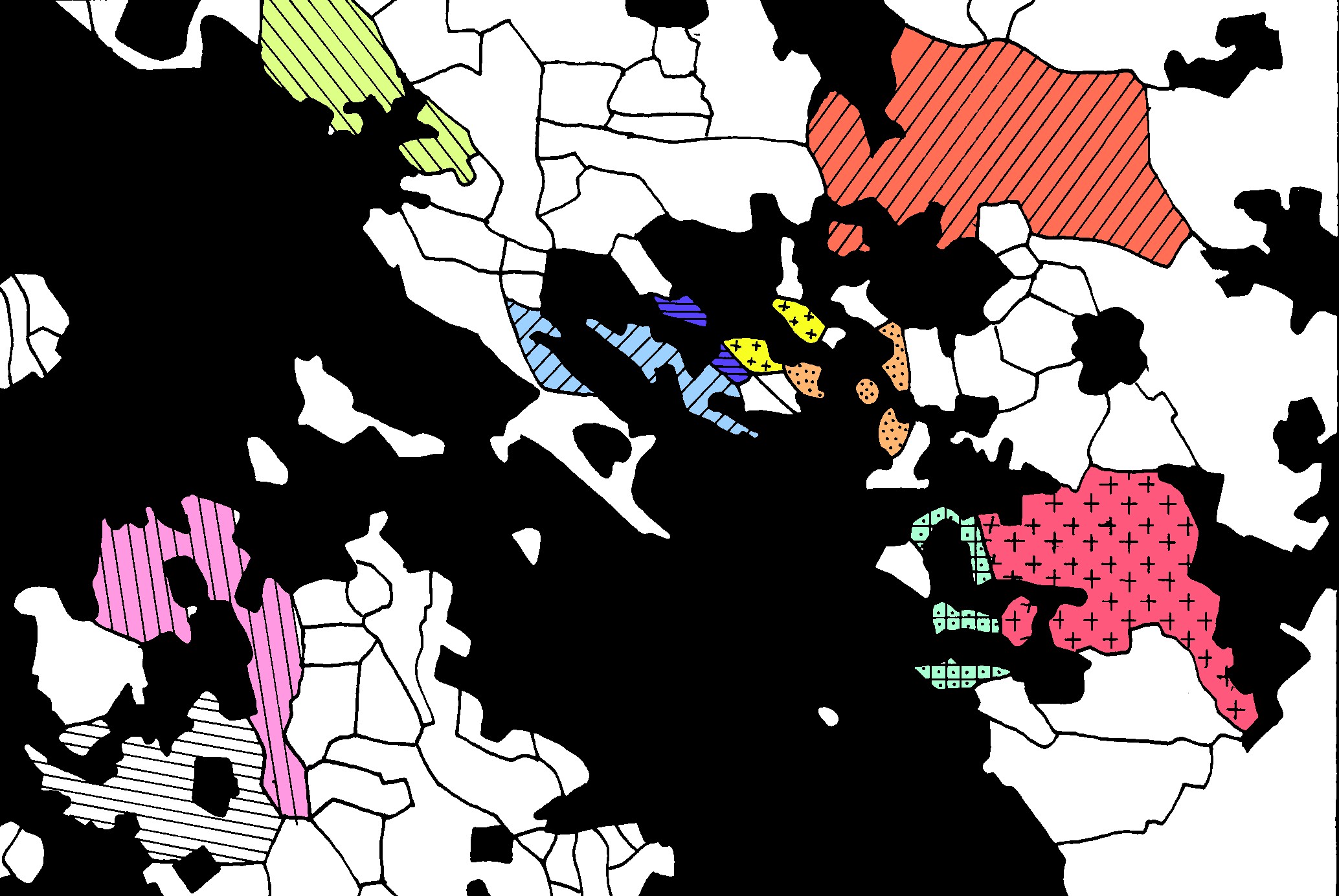 Massive Galena-Sphalerite-Pyrite ore (BLACK) replacing quartz. Quartz grains with identical optical orientations have been given the same coloured ornament pattern.
Aerden – J. Metamorphic Geol. 1994 FIGURE 8
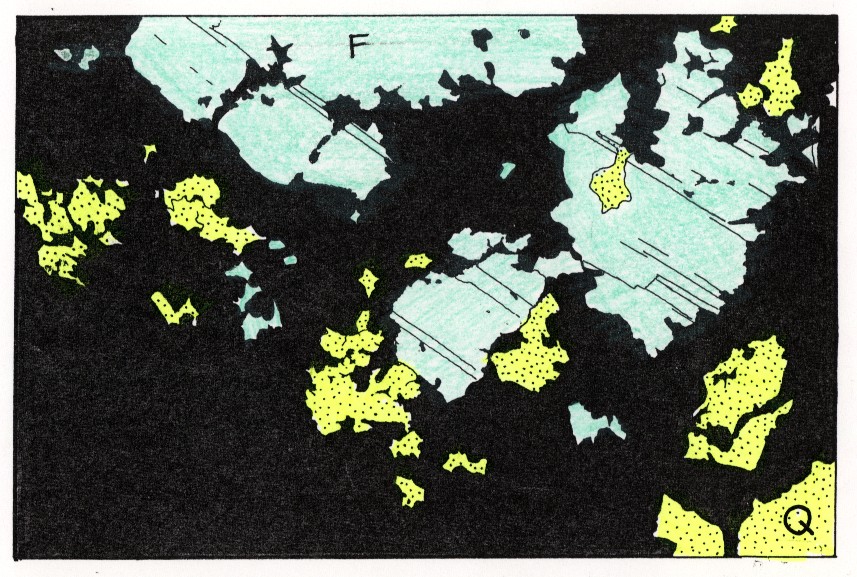 Massive Galena-Sphalerite-Pyrite ore (BLACK) replacing quartz end large feldspar crystal.
Aerden – J. Metamorphic Geol. 1994 FIGURE 10
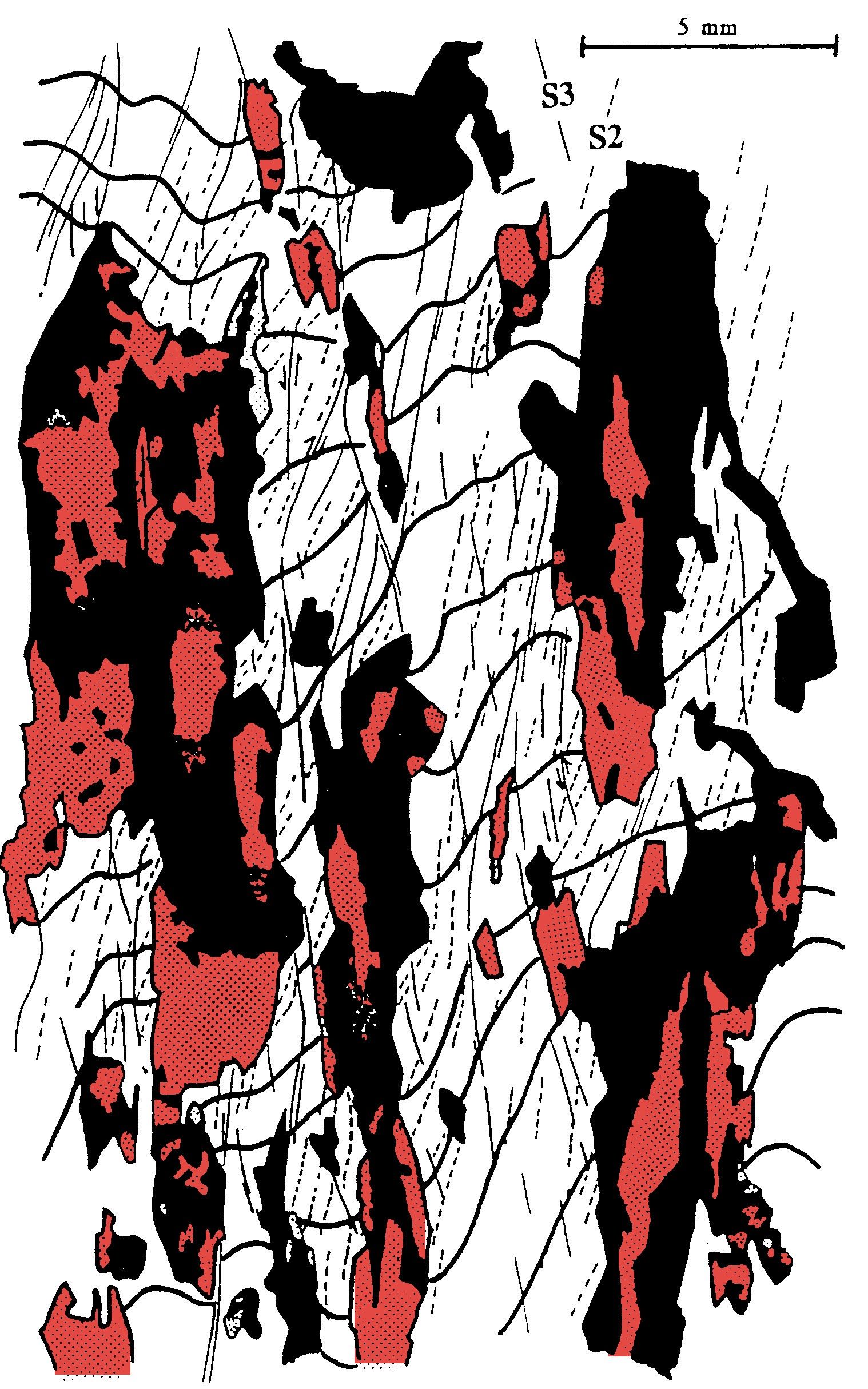 Hercules Mine
Aerden - Econ. Geol. 1993
S2 
(main cleavage)
S3 
(crenualation cleavage)
S0 
(folded bedding)
Sphalerite
Chlorite
ther geometries of replaced host-rock domains are controlled 
by S3 and S2 cleavages. The ore appears preferentially located in short-limb domains of folds (yellow line)
sericite-carbonate-quartz-chlorite alteration
Ca-Feld-Ba (+Sph, Ga)
Sph-Ga-Py-Q
Py-Cpy-Chl-Q
pyrite I
chlorite- quartz-carbonate-barite
pyrite II
Chalcopyrite, Galena, Sphalerite
time
observed mineral zoning from structural trap outward
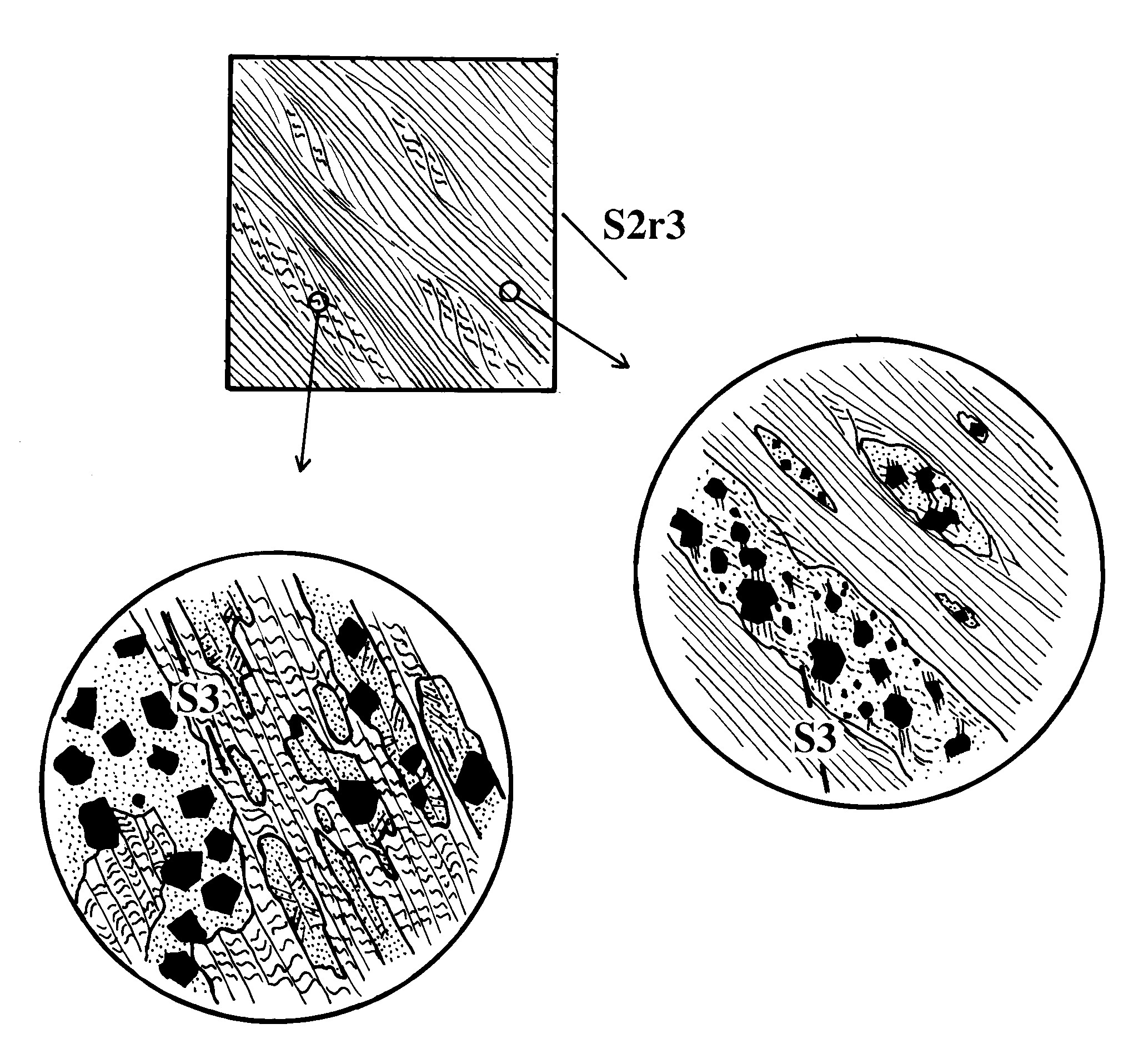 (S2 reactivated during D3)
syn-D3 replacement of host rock by pyrite-quartz gangue
S3
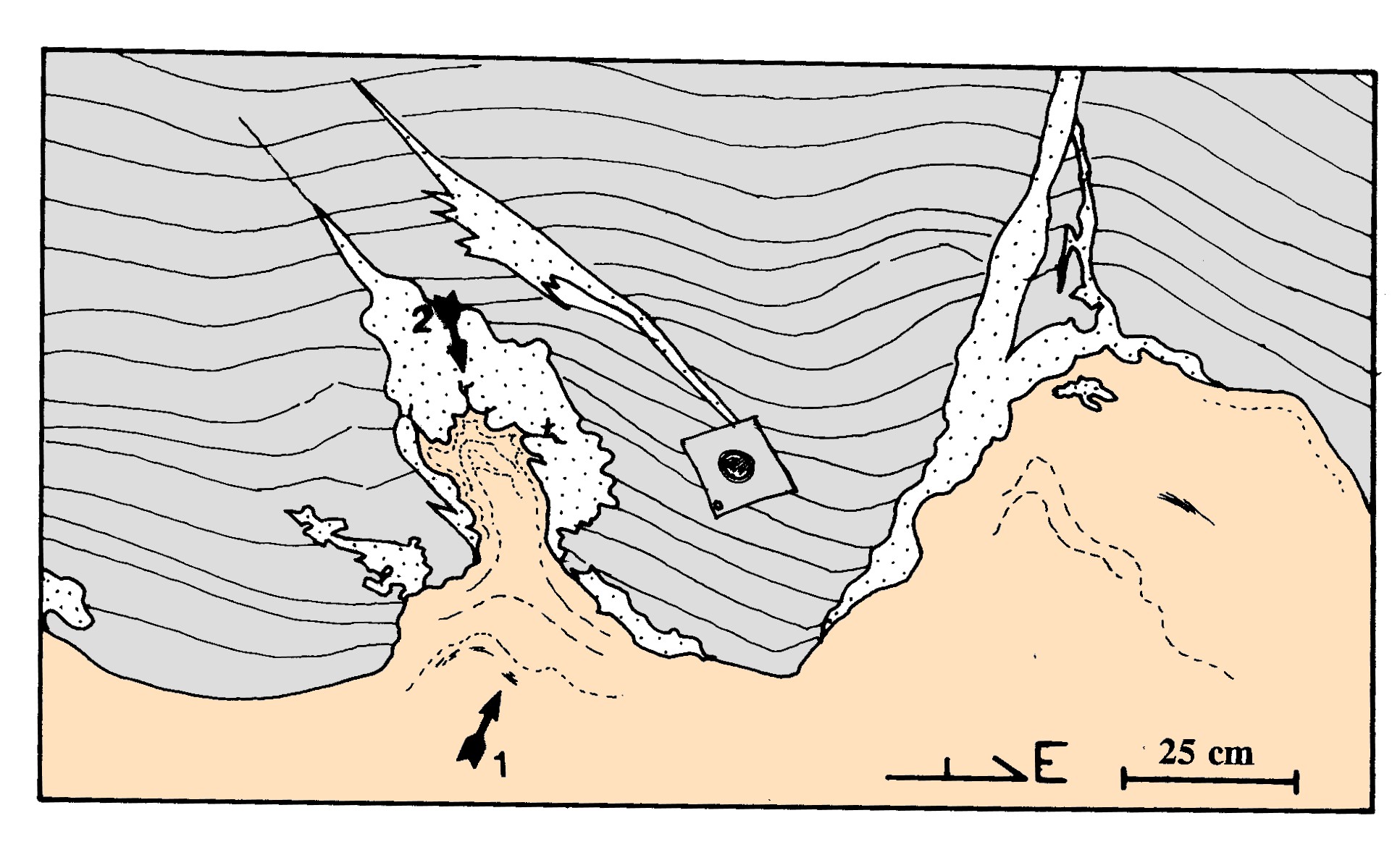 host-rock
banded
massive sulphides
mechanical remobilization of sulphides into late fractures formed at the sulphide (soft) - hostrock interface (piercement structures)
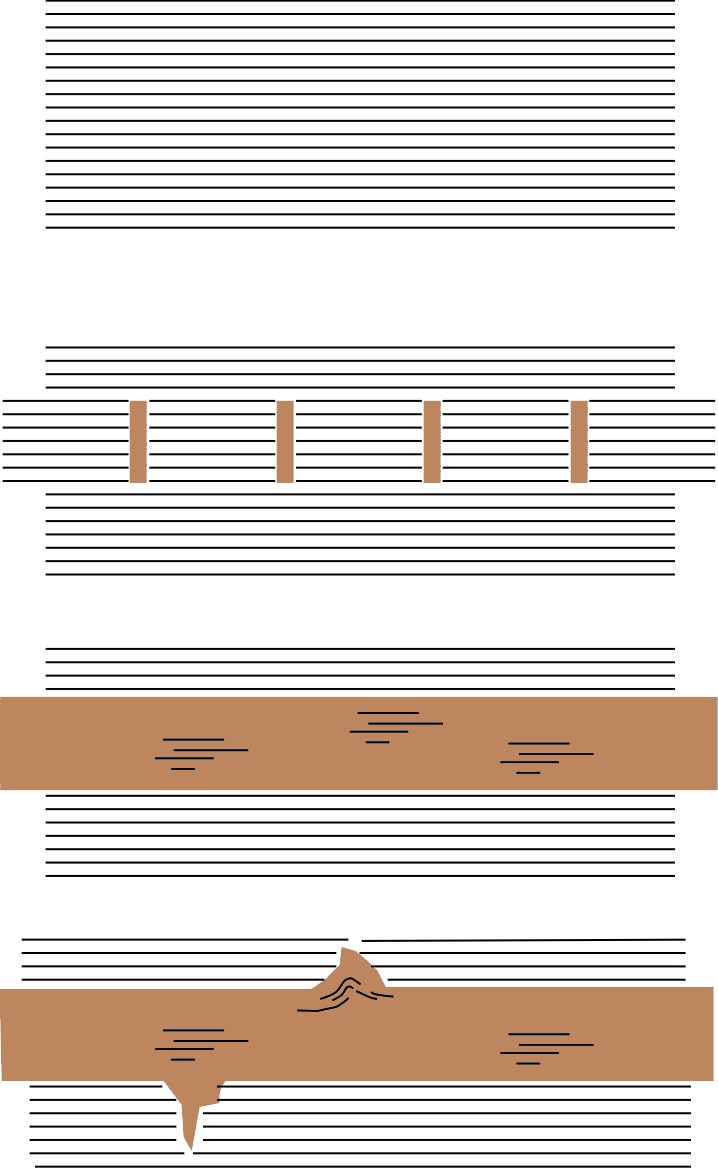 1
2
3
4